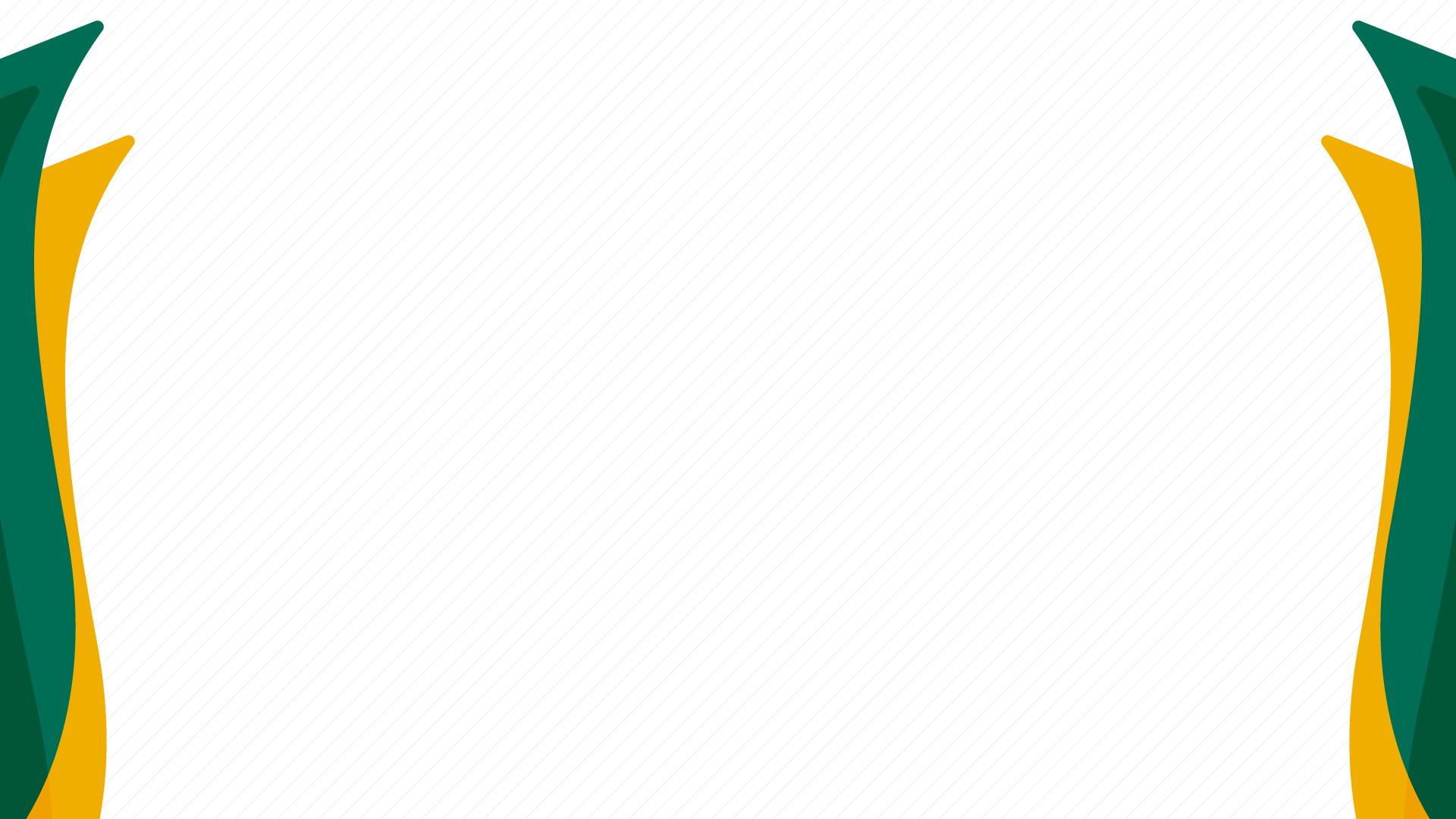 CONTRAPARTIDA ESTADUAL À APS
	
Política Nacional de Atenção Básica - financiamento tripartite;

Estado como indutor de políticas públicas;

Valorizar e fortalecer a Atenção Primária à Saúde – desempenho – cobertura + 9 indicadores estaduais.
RK
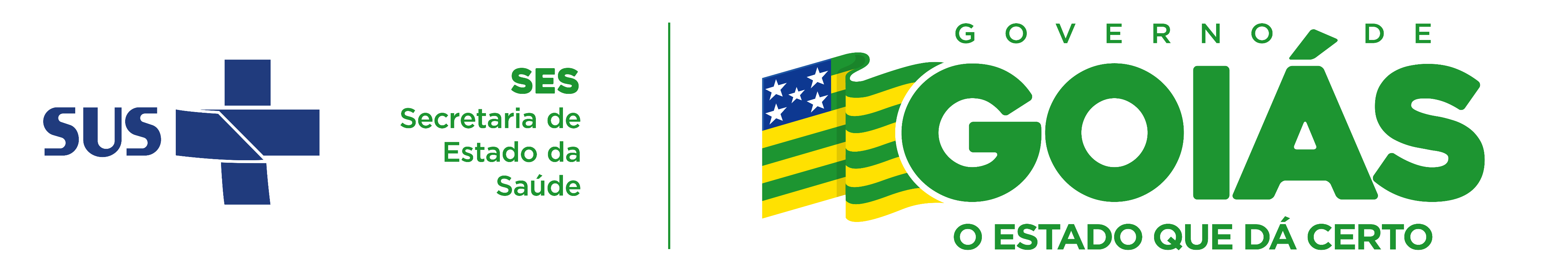 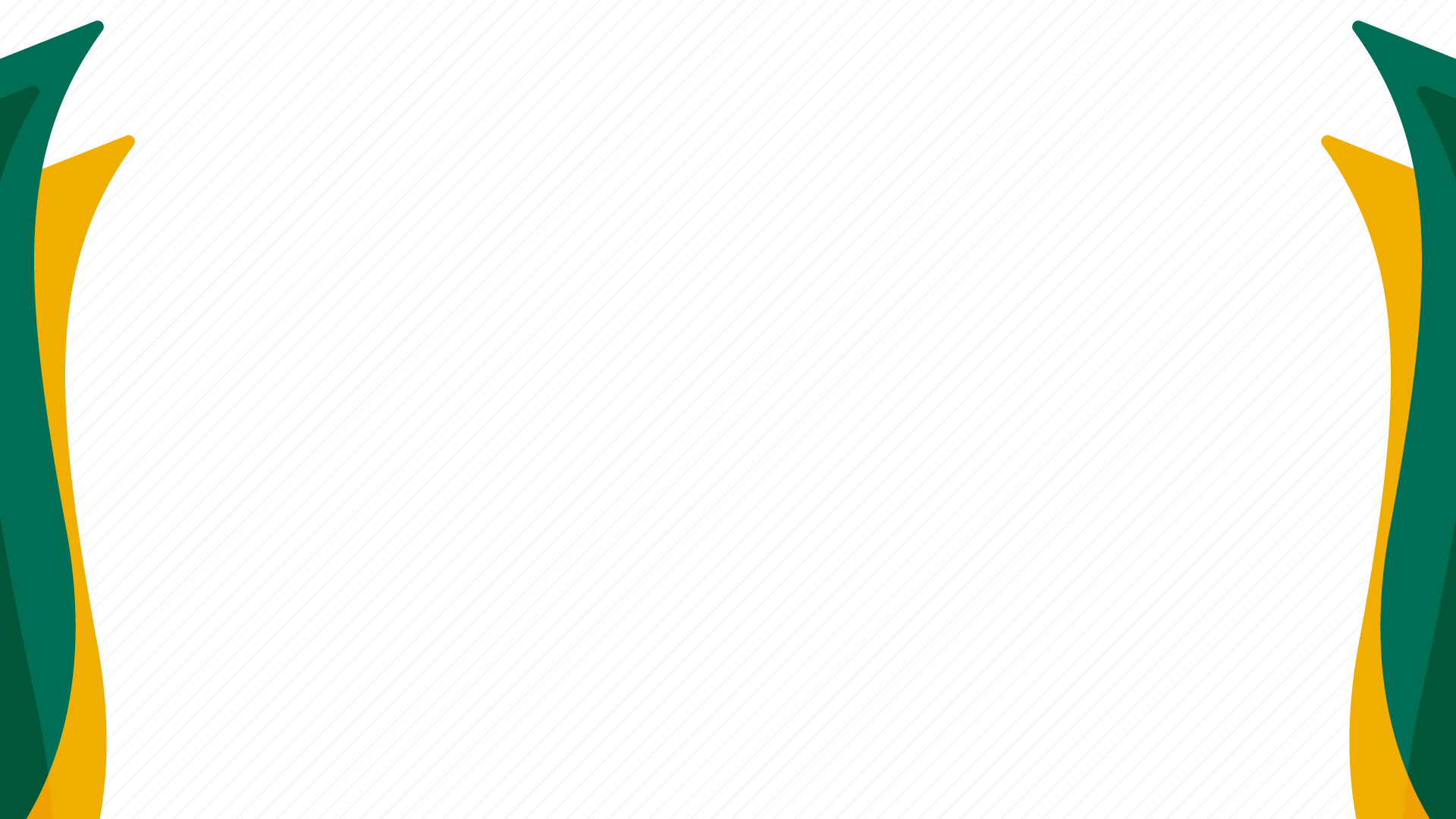 CONTRAPARTIDA ESTADUAL PARA ATENÇÃO PRIMÁRIA À SAÚDE
 Revisão de valores do repasse da contrapartida estadual à Atenção Primária à Saúde.
Base de cálculo inicial: Portaria nº 78/2012 SES-GO define 25% do valor repassado pelo Ministério da Saúde sobre as equipes de Saúde da Família, Saúde Bucal e Agentes Comunitários de Saúde. 
O cofinanciamento à APS apresenta como base de cálculo o maior valor repassado aos municípios em 2019
Base de cálculo atual: Portaria nº 2636/2022 institui critérios para o pagamento e valor anual: R$ 69.542.842,56.
/ACOLHIMENTO
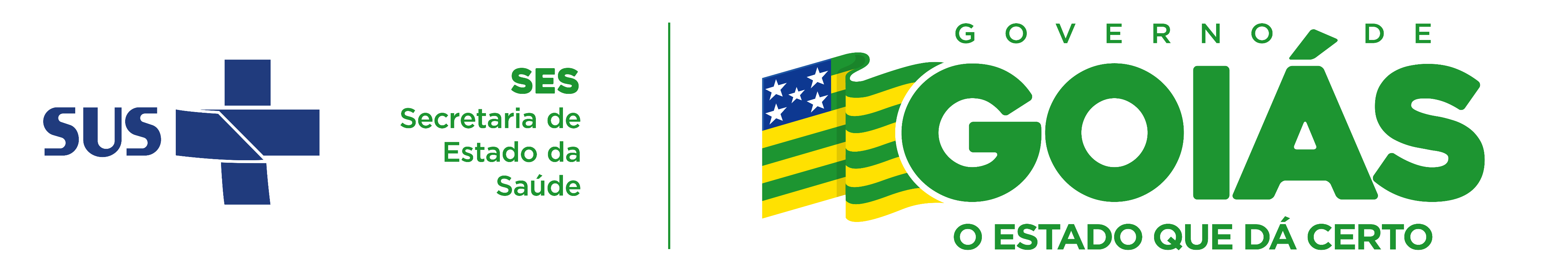 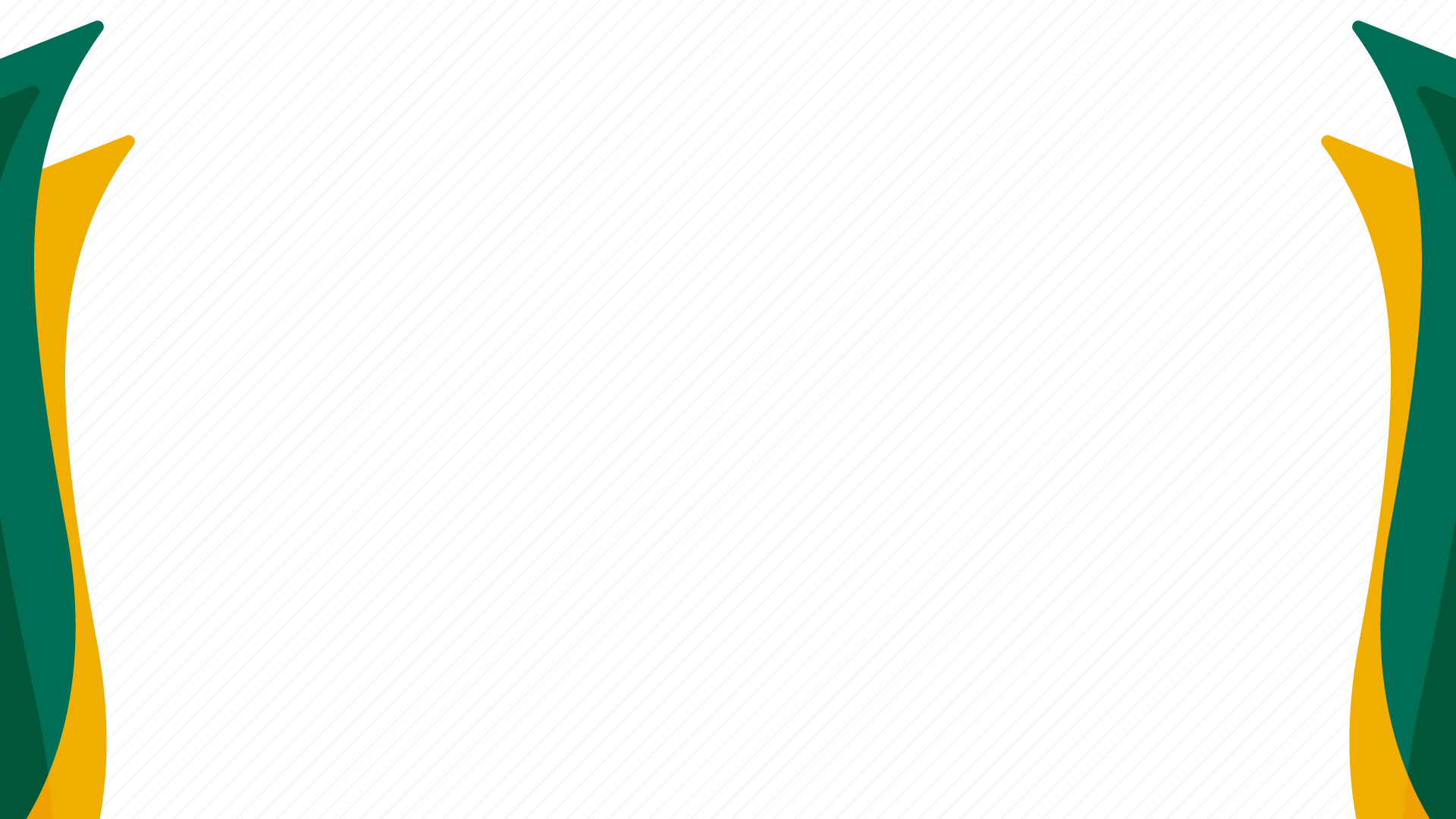 /AC196OLHIMENTO
Representa um incremento 58,2% nos valores
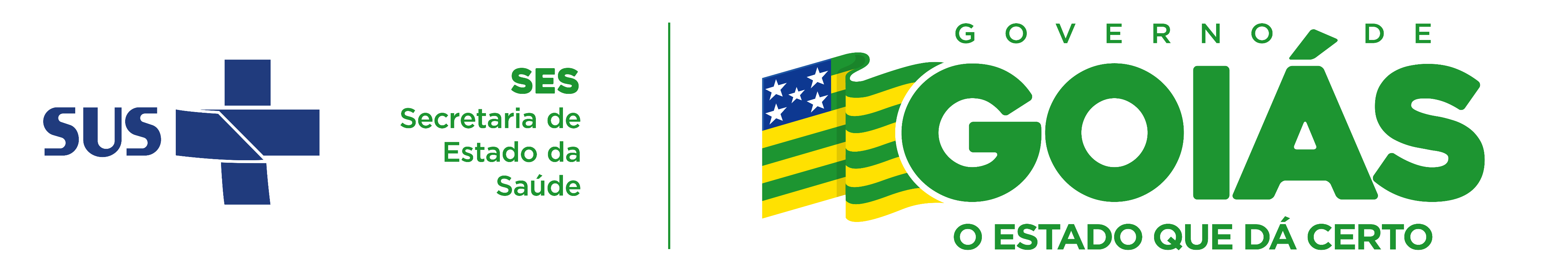 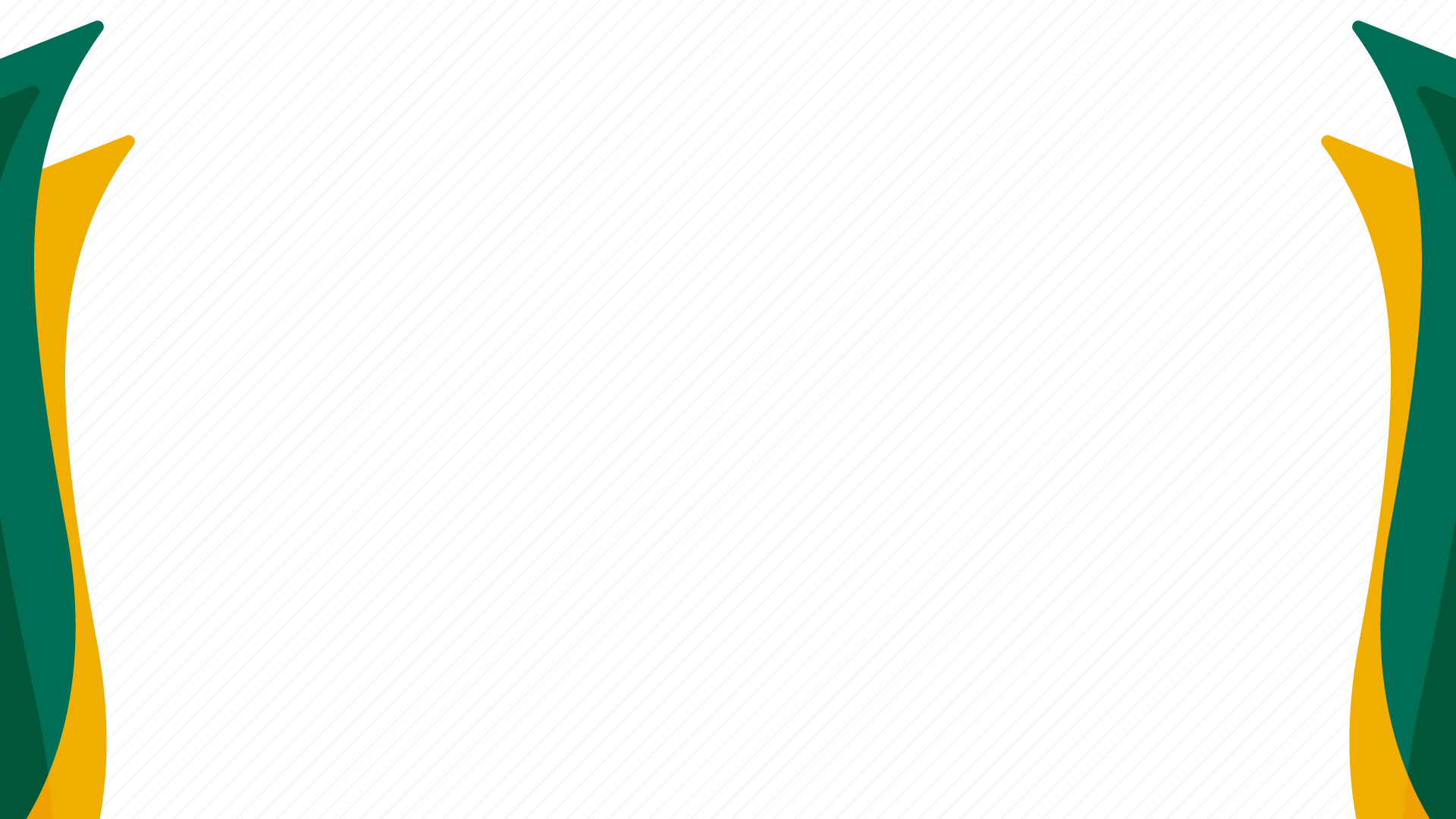 Superintendência de Políticas e Atenção Integral à Saúde
Gerência de Atenção Primária

gerenciaaps.sais@gmail.com
Fone: (62) 3201-7876
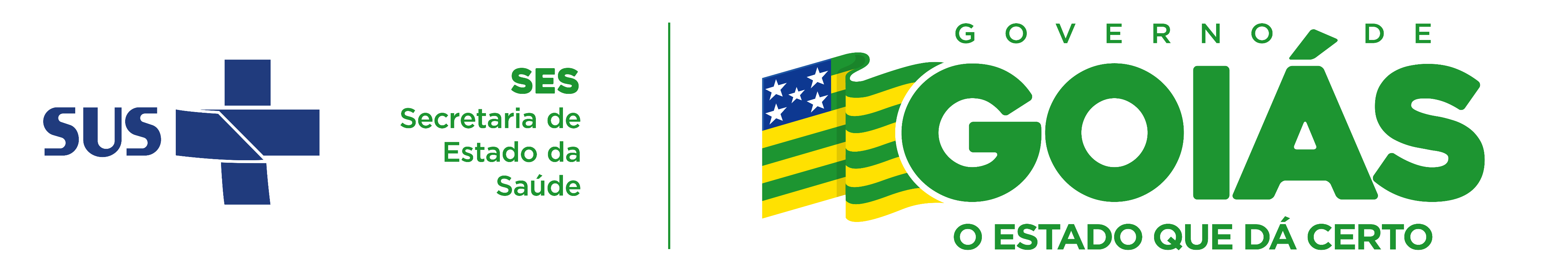